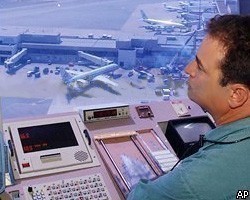 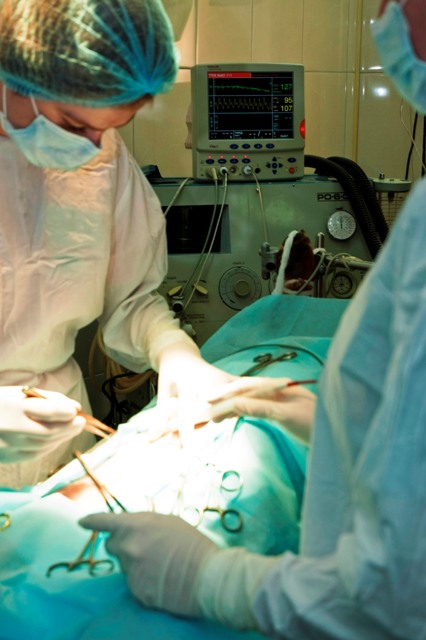 Слова-ассоциации
Урок биологии в 6 классе на тему:
Жизнедеятельность организма и ее регуляция. Нервная система.
Учитель биологии  Лещук О.Н.
МБОУ Костинская ООШ
Задачи  урока:
1.       Раскрыть особенности строения нервной системы.
Сформировать представление об эволюционном изменении нервной системы.
 Развивать умения сравнивать нервные системы различных групп животных.
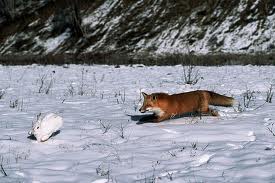 Нервная клетка
отростки
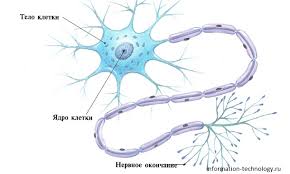 тело
ядро
Нервные окончания
Нервная система 
 кишечнополостных
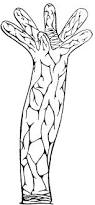 Нервные клетки  у этих животных, соприкасаясь
друг с другом , образуют  сетчатую
нервную систему.
Рефлекс
Это  ответная реакция организма на раздражение,
осуществляемая при посредстве нервной системы
Врожденный
Приобретенный
(безусловный)                      (условный)
Нервная система  кольчатых червей
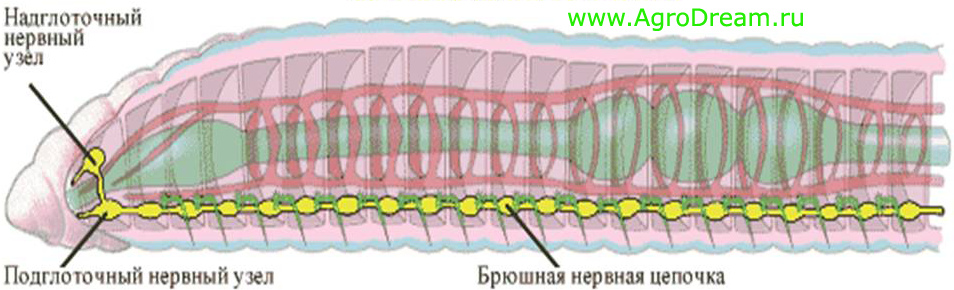 Нервная система  моллюсков
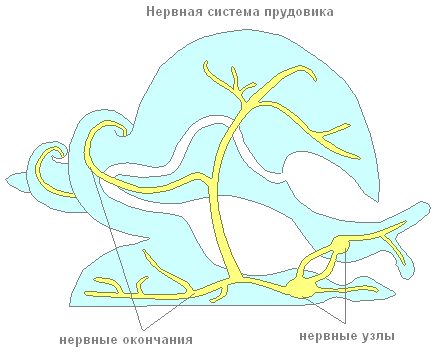 Нервные окончания
Нервные узлы
Нервная система членистоногих
Надглоточный нервный узел
Брюшная нервная цепочка
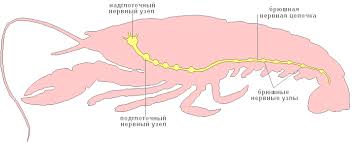 Брюшные нервные узлы
Подглоточный нервный узел
Типы нервной системы
сетчатая
Нервная трубка
узловая
Проверь себя
1.Нервные
2.Нервные
3.Нервную
4.Рефлексом
5.Головного
6.Спинного
7.Спинной
8.Головной
9.Передний
10.Средний
11.Задний
Лабораторная работа  «Изучение ответной                             реакции    животных на   раздражении»
Цель: пронаблюдать ответную реакцию дождевого червя на
            раздражитель
Ход работы: Попытайтесь прикоснуться палочкой к дождевому червю. Пронаблюдайте ответную реакцию животного, опишите ее и сделайте вывод.
Нервная система  земноводных
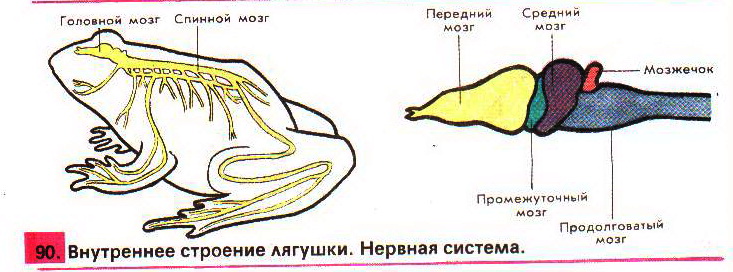 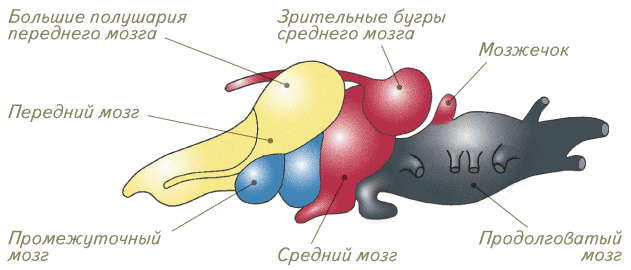 Нервная система  пресмыкающихся
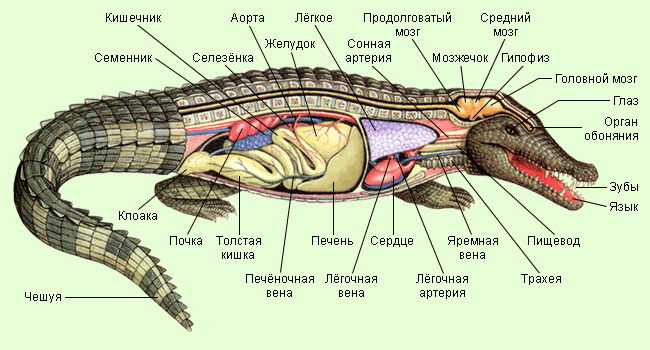 Нервная система рыб
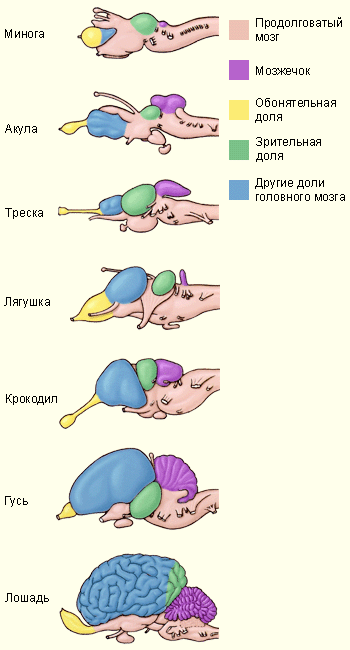 Нервная система  птиц
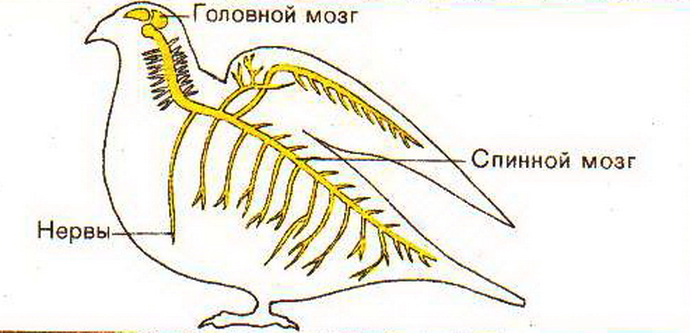 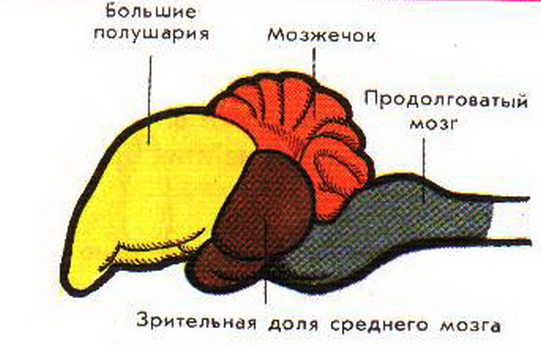 Нервная система млекопитающих
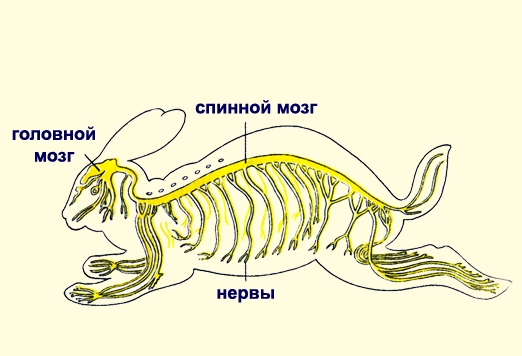 Инстинкт
-это врожденный комплекс определенных
особых для каждого вида реакций
на воздействия среды.
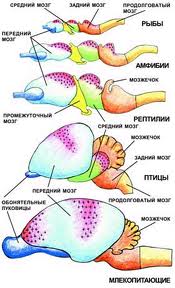 Эволюция головного  мозга
Рефлексия
сегодня я узнал…
было интересно…
было трудно…
я выполнял задания…
я понял, что…
теперь я могу…
я почувствовал, что…
я приобрел…
я научился…
у меня получилось …
я смог…
я попробую…
меня удивило…
урок дал мне для жизни…
мне захотелось…
ДОМАШНЕЕ ЗАДАНИЕ
.
1. стр 114-119 ( читать)
2.Устно ответить на вопросы 1-10 стр. 126